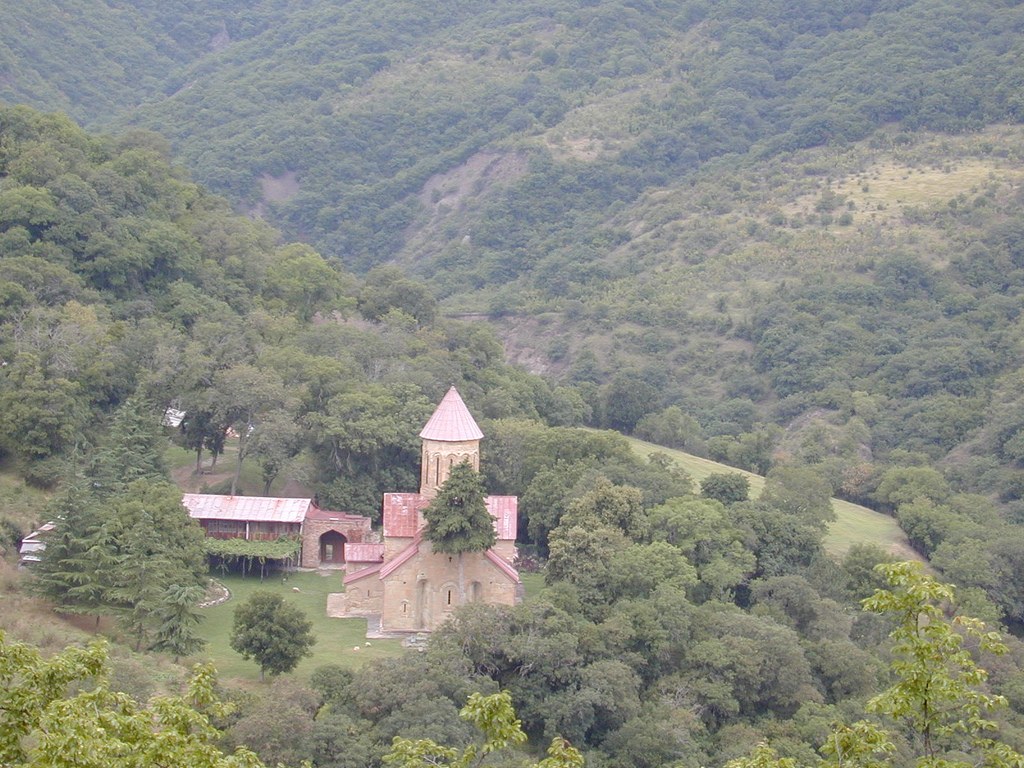 Betania, tomba di Lazzaro.
Betania